Διατροφή Μηρυκαστικών Ζώων
ΙI. Εφαρμοσμένη Διατροφή Μηρυκαστικών
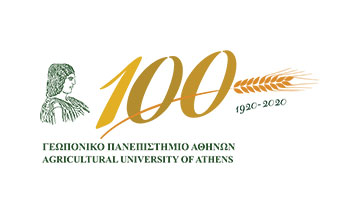 Tμήμα Επιστήμης Ζωικής Παραγωγής
Διδάσκοντες: 
Ελένη Τσιπλάκου, Αναπληρώτρια ΚαθηγήτριαΑλέξανδρος Μαυρομμάτης, Επίκουρος Καθηγητής
Εφαρμοσμένη Διατροφή Μηρυκαστικών
Σιτηρέσιο: Το σύνολο των ζωοτροφών που χορηγούνται σε ένα ζώο για να καλυφθούν οι ανάγκες του σε ενέργεια και ύλη για ένα 24ωρο.
Αποτελείται: από μια ή περισσότερες ζωοτροφές, ομοειδείς ή μη, κατάλληλα συνδυαζόμενες ώστε η περιεκτικότητά του σε Ενέργεια και κάθε Θρεπτικό Συστατικό (ΘΣ) να είναι ίση με τις ημερήσιες ανάγκες του προς διατροφή ζώου.
Μονάδες έκφρασης των αναγκών
Ιδιότητες σιτηρεσίου
ΚΑΝΟΝΙΚΟ: όταν πληροί τις 5 παραπάνω προϋποθέσεις

ΙΣΟΡΡΟΠΟ: όταν καλύπτει επακριβώς τις ανάγκες του ζώου σε Ενέργεια και ΘΣ
Ιδιότητες σιτηρεσίου
Kατάρτιση σιτηρεσίου
Η κατάρτιση ενός ισόρροπου σιτηρεσίου απαιτεί γνώση:

των αναγκών του προς διατροφή ζώου

της σύστασης των προς χρησιμοποίηση ζωοτροφών

πιθανών ιδιαιτεροτήτων (ζώων-ζωοτροφών)
Πως θα διαπιστώσουμε αν καλύπτονται ισόρροπα οι ανάγκες των ζώων;
Κριτήρια: 
μεταβολή του σωματικού βάρους (ΣΒ) ή της σωματικής (θρεπτικής) κατάστασης (body condition score-BCS)

μεταβολή της ποσότητας ή της χημικής σύστασης του κτηνοτροφικού προϊόντος
Αντιδράσεις μηρυκαστικών ζώων από τη χορήγηση μη ισόρροπου σιτηρεσίου από πλευράς ενέργειας και αζωτούχων ουσιών
Στα μηρυκαστικά ζώα για τις Ν-χες ουσίες λαμβάνεται υπόψη και η Ζυμωτικότητα (Ζ) αυτών
υψηλή Ζ: οδηγεί σε απότομη παραγωγή ΝΗ3 στους προστομάχους – πιθανή τοξικότητα

χαμηλή Ζ:  οδηγεί σε πιθανή ανεπαρκής θρέψη μικροοργανισμών – μειωμένη παραγωγή μικροβιακής πρωτεΐνης
Κορεστική ικανότητα σιτηρεσίου
Κορεστική ικανότητα σιτηρεσίου:
     
Ικανοποίηση μηχανικού κορεσμού (πλήρωση στομάχου-εντέρου)
Εξαρτάται από: 
Χωρητικότητα πεπτικού συστήματος
 Ποσότητα καταναλωθείσας τροφής

Η χωρητικότητα του πεπτικού συστήματος εξαρτάται από το είδος, την ηλικία, το ΣΒ και την προηγούμενη διαιτητική αγωγή του ζώου
Η ποσότητα της καταναλισκόμενης ποσότητας τροφής εξαρτάται από:
την περιεκτικότητα του σιτηρεσίου σε ΞΟ (αύξηση ΞΟ συνεπάγεται μείωση της ποσότητας τροφής)
τον όγκο του σιτηρεσίου (συνάρτηση του είδους των ζωοτροφών)
	-  μόνο ΧΖ: max ΞΟ: 2% του ΣΒ
      -  ΧΖ και ΣΖ: max ΞΟ: 3-4% ΣΒ
την ελκυστικότητα (ανάλογη)
την ενεργειακή πυκνότητα (αντιστρόφως ανάλογη)


Επιδιώκεται:
	- Υψηλή: α΄ φάση γαλακτικής περιόδου
          	     νεαρά αναπτυσσόμενα ζώα
   - Χαμηλή: αναπτυσσόμενα αναπαραγωγής
Καταλληλότητα των ζωοτροφών
Η καταλληλότητα μιας ζωοτροφής εξαρτάται από:
- τον τύπο πέψης του ζώου
- την ηλικία
- το ύψος της παραγωγής
- την ενεργειακή πυκνότητα
- τη χημική σύσταση
την περιεκτικότητα σε αντιδιαιτητικούς παράγοντες
Η συμμετοχή μιας ζωοτροφής σε ένα σιτηρέσιο εξαρτάται:
από τις προδιαγραφές του σιτηρεσίου

 τα γενικά του χαρακτηριστικά

 την περιεκτικότητα της ζωοτροφής σε ΘΑ

 την περιεκτικότητα των υπόλοιπων ζωοτροφών σε ΘΣ με τις οποίες θα συνδυαστεί
Αντιδιαιτητικοί παράγοντες
Αν η ζωοτροφή περιέχει x mg/kg ΞΟ έναν αντιδιαιτητικό παράγοντα, τότε η συμμετοχή της θα εξαρτηθεί από τη μέγιστη ανεκτή ποσότητα του τοξικού αυτού παράγοντα από το προς διατροφή ζώο πέραν της οποίας επηρεάζεται η υγεία και η παραγωγικότητά του.
Συμπερασματικά, η καταλληλότητα μιας ζωοτροφής είναι έννοια ελαστική, δηλαδή μια ζωοτροφή μπορεί να είναι κατάλληλη για ένα είδος ή κατηγορία ζώου, αλλά ακατάλληλη για ένα συγκεκριμένο σιτηρέσιο για συγκεκριμένους λόγους.
Ελκυστικότητα του σιτηρεσίου
Καθορίζεται από ένα σύνολο ιδιοτήτων που το καθιστούν επιθυμητό και ευχάριστο

 γευστικότητα (γεύση, θερμοκρασία)

 ένδοση στη μάσηση (υφή, μέγεθος, σκληρότητα)

 ορεκτικότητα (οσμή, σχήμα, χρώμα)

Μηρυκαστικά: γεύση-άρωμα
Ελκυστικότητα του σιτηρεσίου
χλωρά νομή> χόρτα> ενσίρωμα> άχυρο
     χλόη ψυχανθών> χαμηλών σιτηρών> υψηλών σιτηρών

αγελάδες: χλόη μεγαλύτερου ύψους (γλώσσα)

αίγες: ξυλώδη- θαμνώδη βλάστηση 

πρόβατα: ποώδη βλάστηση
Διασφάλιση υγείας και παραγωγικότητας
Η έκπτυξη της παραγωγικότητας προϋποθέτει:
διασφάλιση της υγείας
χορήγηση ισόρροπου σιτηρεσίου

Παράγοντες που βλάπτουν την υγεία του ζώου:
υγιεινή κατάσταση ζωοτροφών
παρουσία τοξικών παραγόντων
παρουσία ουσιών που επηρεάζουν την ορμονική κατάσταση του ζώου
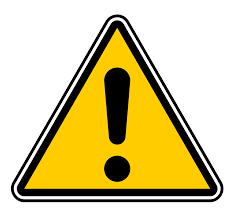 Τοξικές ουσίες ζωοτροφών
Υπολείμματα φυτοφαρμάκων, εντομοκτόνων, κτηνιατρικών φαρμάκων

Ανεπιθύμητες (τοξικές) ουσίες: μελαμίνη, διοξίνες, Prions, PCBs κ.α.

Παθογόνοι μικροοργανισμοι: σαλμονέλλες, κλωστρίδια

Σαλμονέλλες: στις ζωικής προέλευσης ζωοτροφές προκαλούν σηψαιμία ή χρόνιες φλεγμονές
Κλωστρίδια: ζωοτροφές που έχουν επιμολυνθεί με κόπρο ή πτώματα ζώων. Προκαλούν τη νόσο αλλαντίαση (δυσκολία κατάποσης, αδυναμία, παράλυση, θάνατος)

Escherichia coli, Brucella, Echimococcus, Toxoplasma, Trichinella, Cisticercus κ.α.
Τοξικές ουσίες ζωοτροφών
Έντομα – ακάρεα (λεπιδόπτερα, αφίδες)

Τοξικές ουσίες ζωοτροφών

 Αλκαλοειδή
  - λούπινα (d-λουπαΐνη)
  - γεώμηλα (σολανίνη)
  - βρίζα (εργοταμίνη, εργομητρίνη)
  - σόγια (Datura Stramonium, σκιαμίνη, σκοπολαμίνη)
Τοξικές ουσίες ζωοτροφών
Γλυκοζίτες (κυανογόνοι- σαπωνίνες)
σόργο (ντουρίνη)
Trifolium repens (λιναμαρίνη, λουτουστραλίνη)
λινάρι (λιναμαρίνη)

Κυανογόνοι γλυκοζίτες: ελευθερώνουν HCN (θάνατος)
min τοξική δόση: 2mg HCN/kg ΣΒ
ζωοτροφές: επικίνδυνες όταν έχουν >200mg HCN/kg
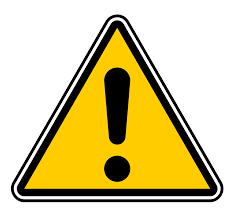 Τοξικές ουσίες ζωοτροφών
Ταννίνες: πολυφαινολικές ενώσεις
δασικοί καρποί (ξυλοκέρατα, δρυοβάλανοι, κάστανα)
καρπός σόργου
σπέρματα αραχίδας, ελαιοκράμβης
στέμφυλα οινοποιΐας
ελαιόφυλλα, σχίνος, πρίνος

Προκαλούν μείωση απορρόφησης πρωτεϊνών
Τοξικές ουσίες ζωοτροφών
Οξαλικό οξύ:
φύλλα τεύτλων και σακχαρότευτλων
χλόη και χόρτο μηδικής
σπέρματα σόγιας
   Προκαλεί υπασβεστιαιμία και ουρολιθίαση

Γκοσυπόλη:
προϊόντα βαμβακόσπορου- λαθύρου
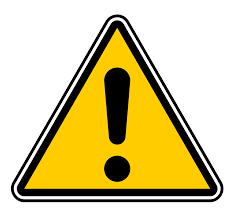 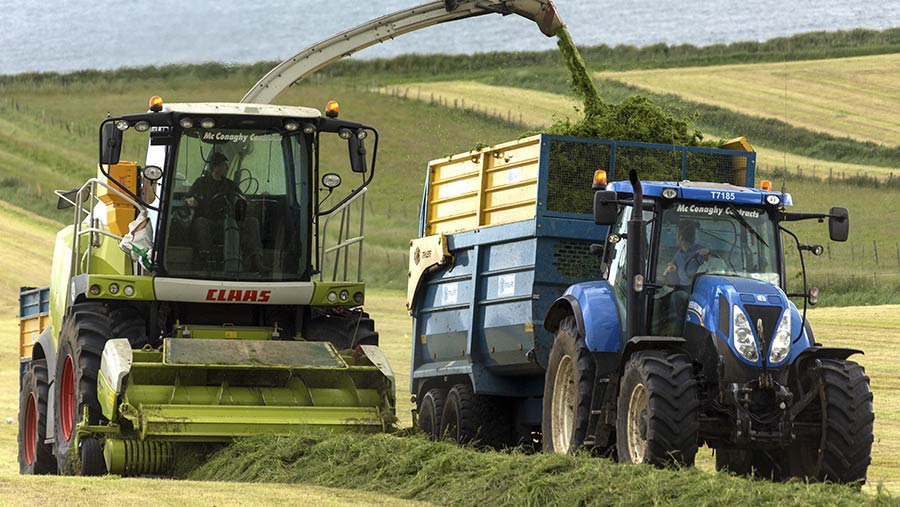 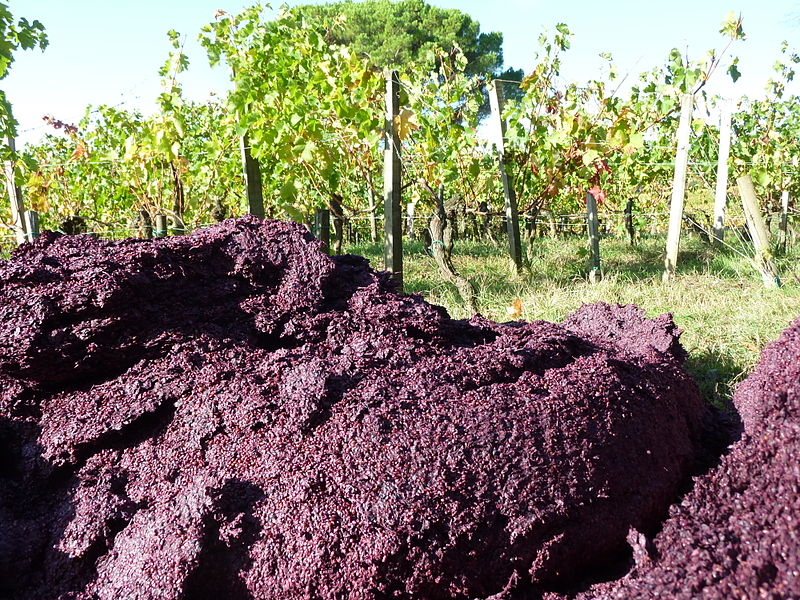 Ζωοτροφές – Ενσιρώματα – Υποπροϊόντα αγροβιομηχανικών διεργασιών
Διαδικασία ενσίρωσης: https://www.youtube.com/watch?v=vpv7AZn6FlA
Κυριότερες ζωοτροφές μηρυκαστικών
Χονδροειδής Ζωοτροφές (ΧΖ)
Κυριότερες ζωοτροφές μηρυκαστικών
Συμπυκνωμένες Ζωοτροφές (ΣΖ)
Ανάλυση ζωοτροφών
Ανάλυση Ν-ουχων ουσιών (Πρωτεΐνη)
Ανάλυση ινωδών ουσιών (NDF-ADF)
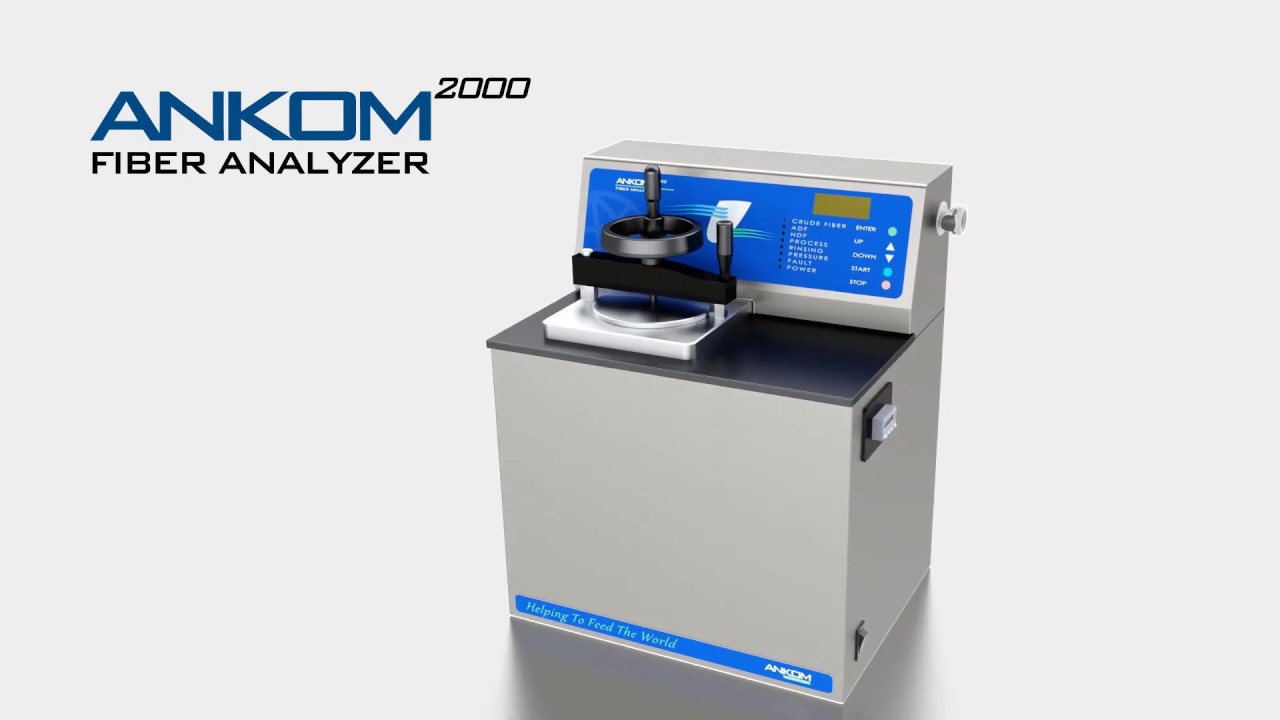 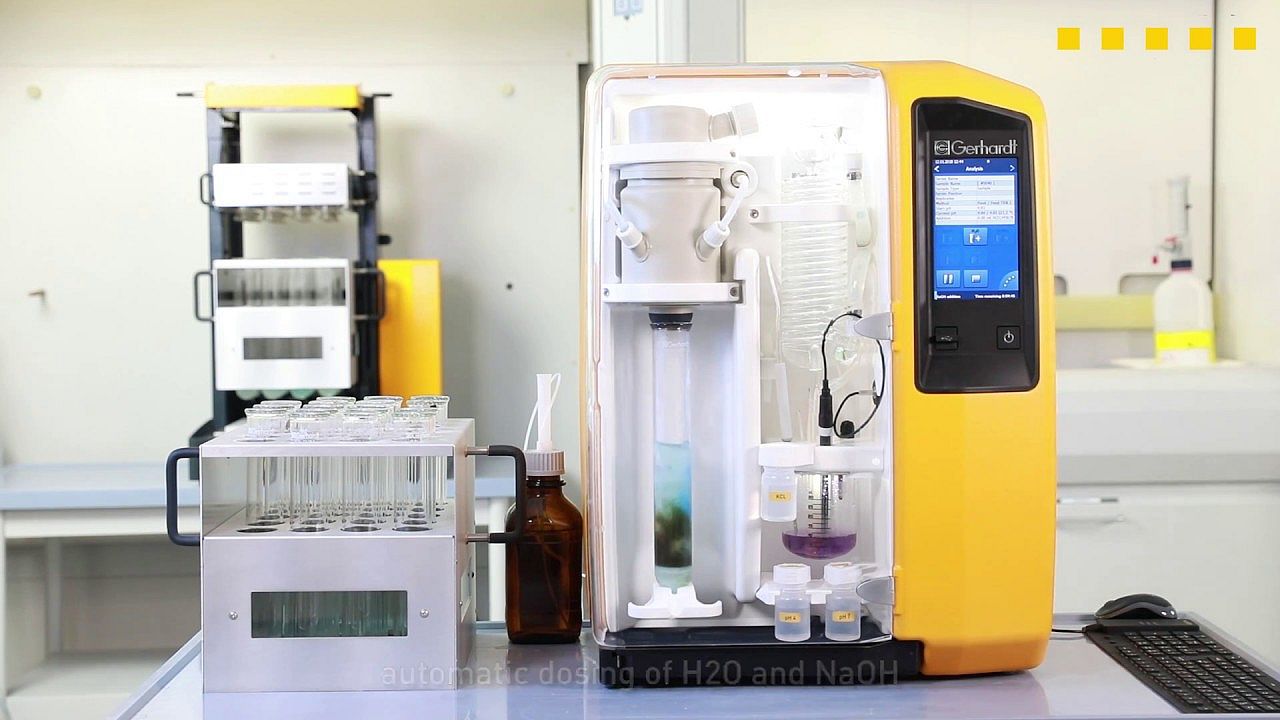 Δείτε τη Kjeldahl : https://www.youtube.com/watch?v=TWaPfYqAt4c
Δείτε το ΑNKOM 2000: https://www.youtube.com/watch?v=aRoqWE6X9Aw
Ανάλυση ζωοτροφών
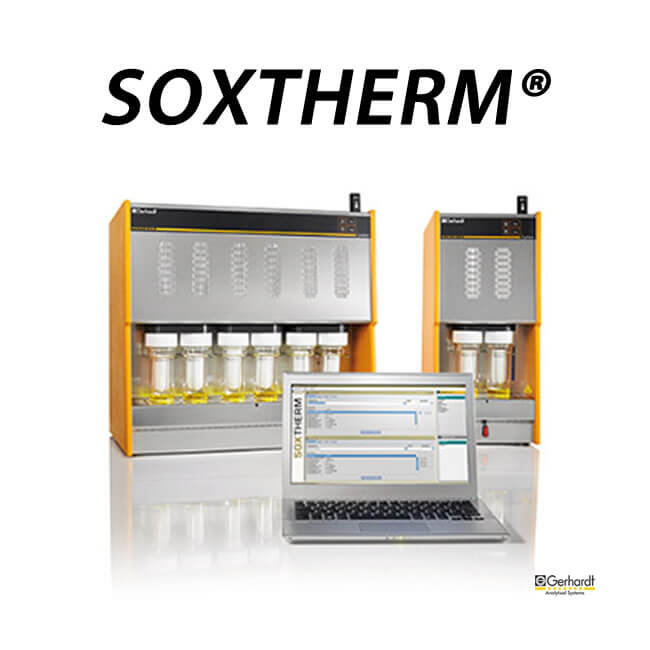 Ανάλυση λιπαρών ουσιών
Ολιστική ανάλυση ζωοτροφών
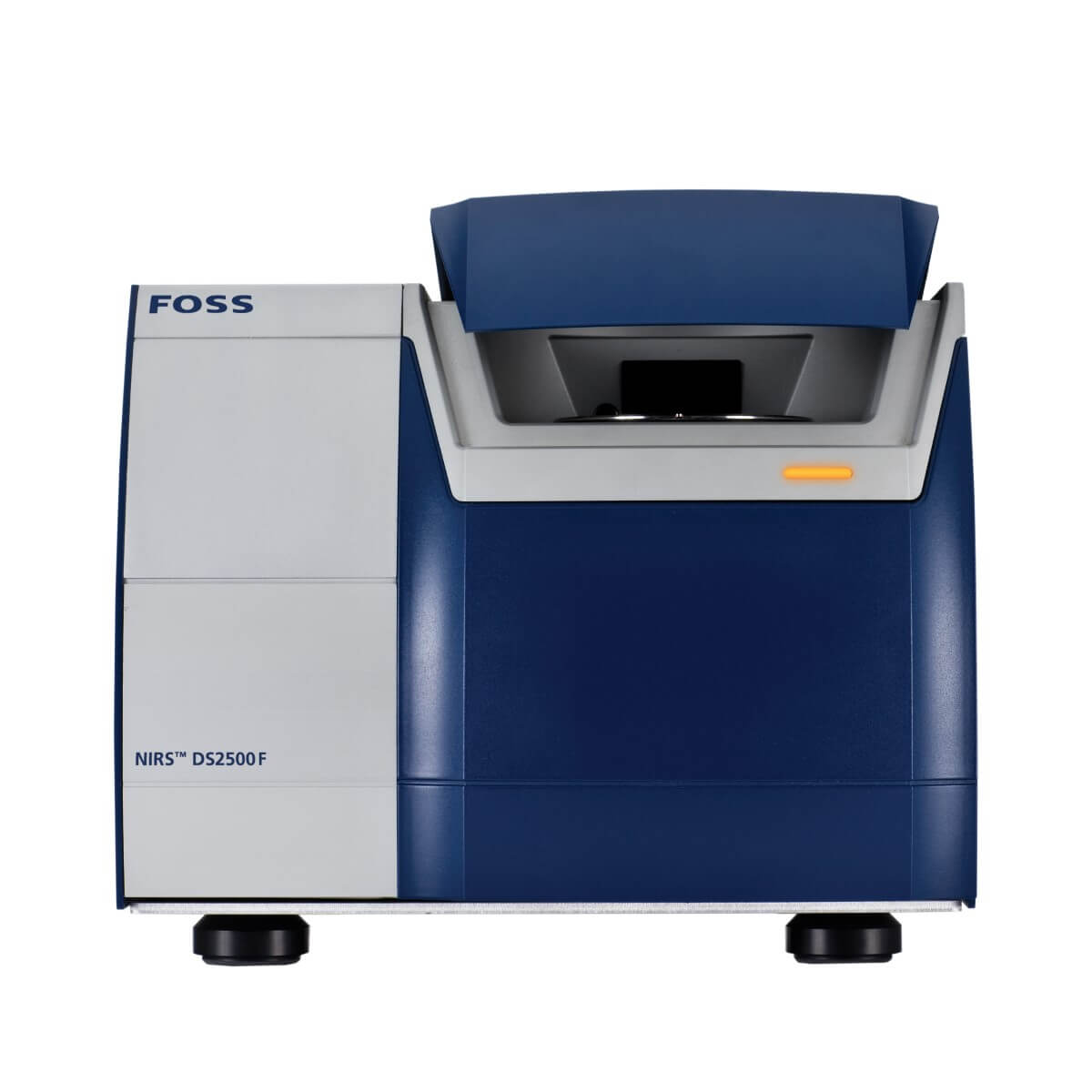 Δείτε το NIRS: https://www.youtube.com/watch?v=vh-kmJPTgPY
Δείτε τη Soxhlet: https://www.youtube.com/watch?v=NNqTDYN7jUg
Ανάλυση ζωοτροφών
Προσομοίωση μεγάλης κοιλίας μέθοδος dual flow
In vitro πέψη
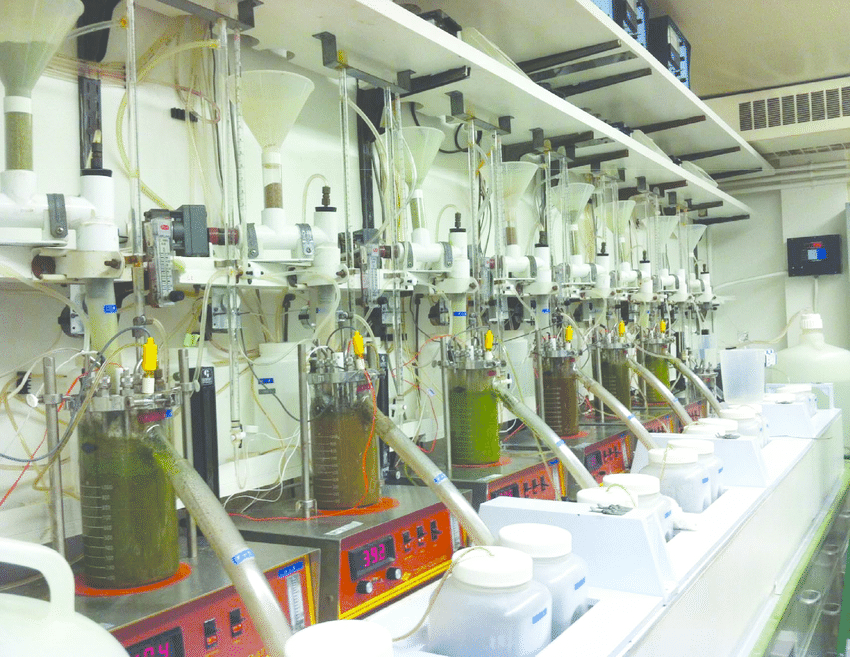 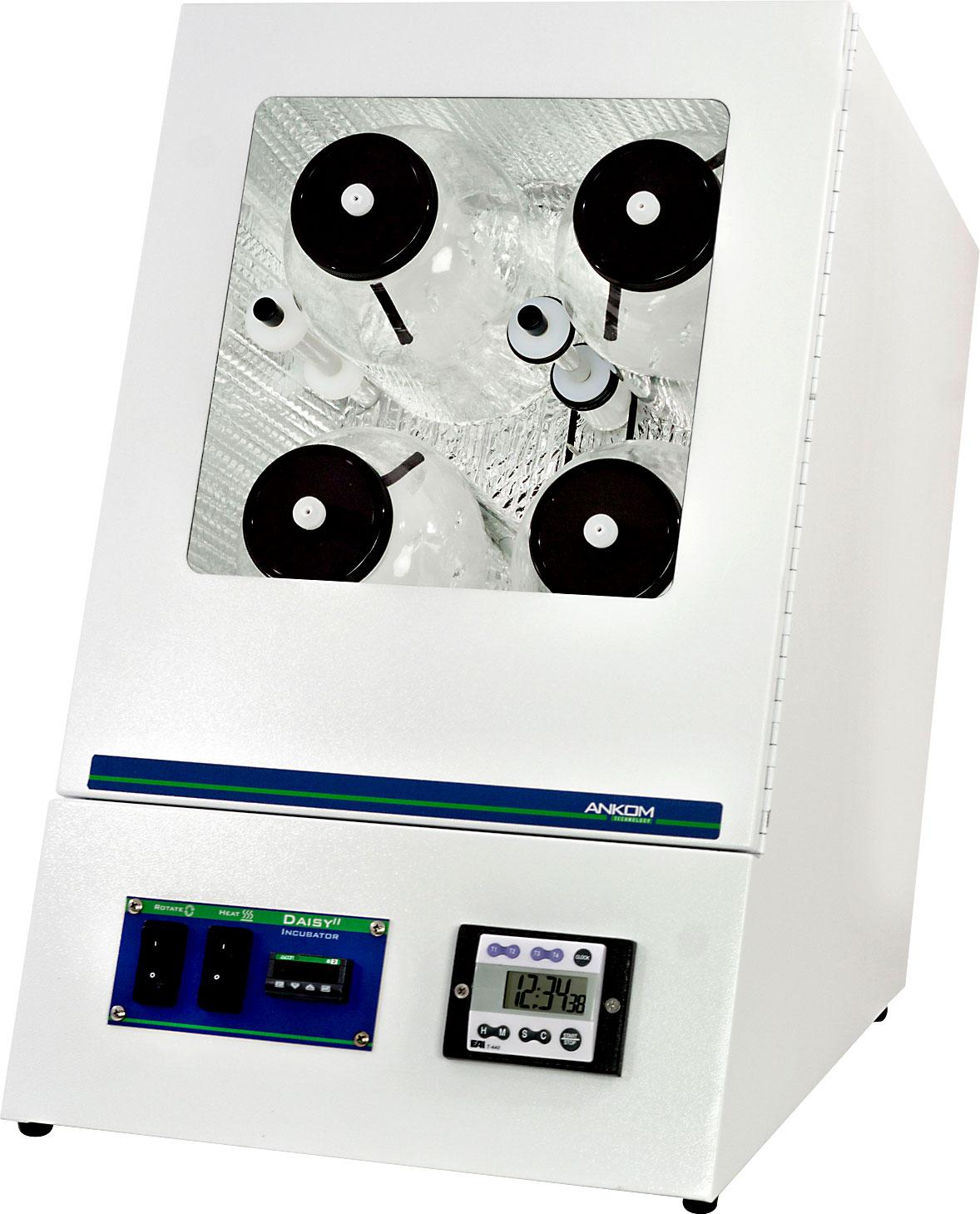 Δείτε τη συσκευή ANNKOM DAISY: https://www.youtube.com/watch?v=AAT63sytI0w
Εργαλεία κατάρτισης σιτηρεσίων
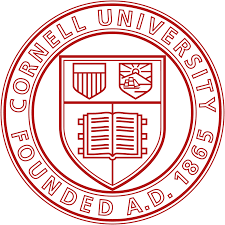 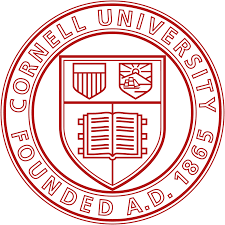 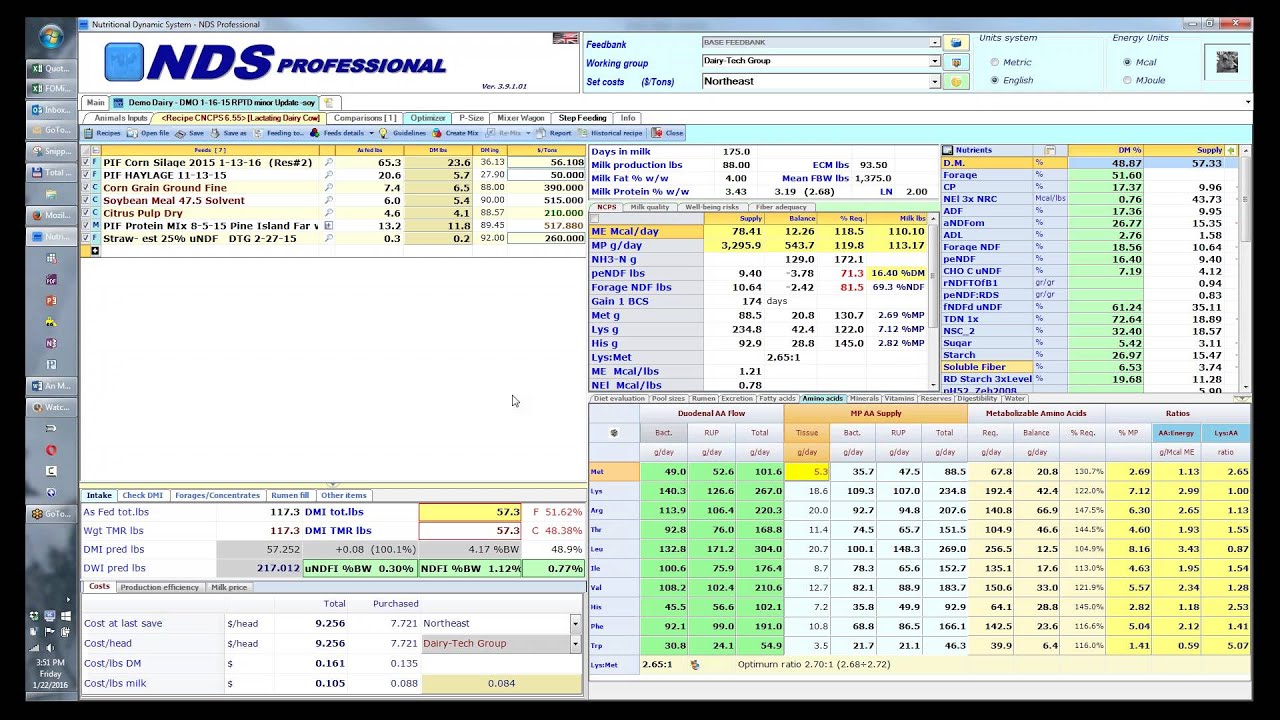 Cornell Net Carbohydrate and Protein System (CNCPS)(version 6.5.5)
Small Ruminant Nutrition System (SRNS)
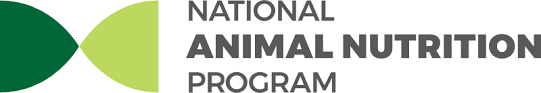 Κατάρτιση σιτηρεσίων με το NDS: https://www.youtube.com/watch?v=SiNLb1vqgZE
National Research Council (NRC)
Τεχνική της διατροφής
Σύνολο μέτρων κατά την παρασκευή και χορήγηση του σιτηρεσίου
 περιορισμός σπατάλης θρεπτικών συστατικών με:
		- διασφάλιση του ισόρροπου του σιτηρεσίου
		- προσαρμογή των ζωοτροφών στον τύπο πέψης
		- βελτίωση της ποιότητας των κτην. προϊόντων

Η ενδεικνυόμενη τεχνική καθορίζεται από:
το είδος, την κατηγορία, την παραγωγική κατεύθυνση και παραγωγικό στάδιο των ζώων
το είδος και τη φύση των ζωοτροφών
τις γεωργοοικονομικές συνθήκες της εκμετάλλευσης
Τεχνική της διατροφής
Προετοιμασία σιτηρεσίου:
ανάμιξη ζωοτροφών → ομοιογενές μίγμα
Η ομοιογένεια επηρεάζεται από:
ακρίβεια ζύγισης (± 1‰)
 επιμέλεια και χρόνο ανάμιξης (3-10 min)
φυσικά χαρακτηριστικά των ζωοτροφών
		- σχήμα τεμαχιδίων (○ ή ◊)
		- ειδικό βάρος (ΧΖ<ΣΖ)
		- υγροσκοπικότητα
		- μέγεθος σωματιδίων (ισομεγέθη συστατικά)
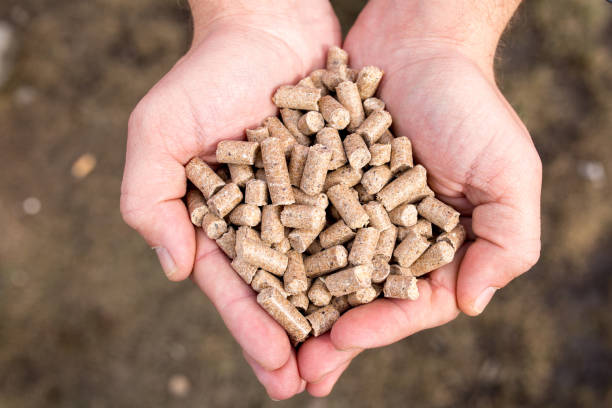 Τεχνική της διατροφής
Σύμπηξη (pellets)
αύξηση κατανάλωσης
περιορισμός απωλειών
διαφύλαξη ομοιογένειας
μείωση όγκου σιτηρεσίου
κάλυψη ανεπιθύμητων ζωοτροφών
διευκόλυνση συμβιωτικών φαινομένων
Σύμπηξη ισορροπιστή ανόργανων στοιχείων

Προσθήκη μελάσσας – λίπους
	- αύξηση ελκυστικότητας (μελάσσα)
	- αύξηση ενεργειακής πυκνότητας (λίπη – έλαια)